স্বাগতম
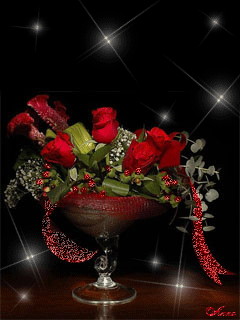 শিক্ষক পরিচিতি
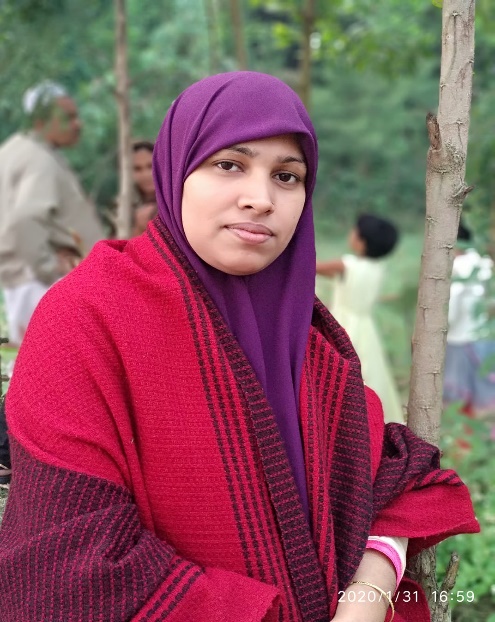 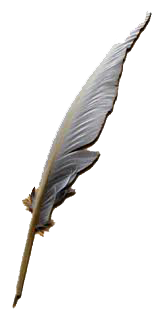 নাজমা আক্তার 
সহকারি শিক্ষক
ধোড়করা উচ্চ বিদ্যালয় 
মোবাইল : ০১৮১৬৭৬৭১০৬
ই-মেইল : s105443@gmail.com
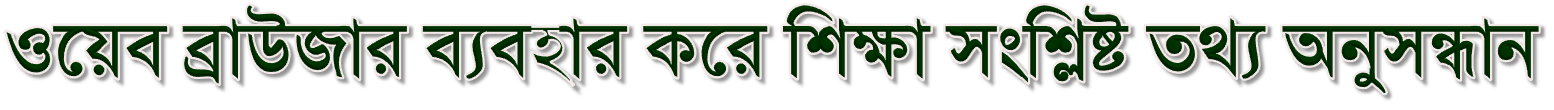 তাহলে নিম্নের ন্যায় দেখতে পাব-
সংশ্লিষ্ট সার্চ ইঞ্জিন।





সংশ্লিষ্ট সার্চ ইঞ্জিনের সার্চ বক্সে লিখে সার্চ করতে হবে-
শিক্ষা সংশ্লিষ্ট প্রতিষ্ঠানের নাম।
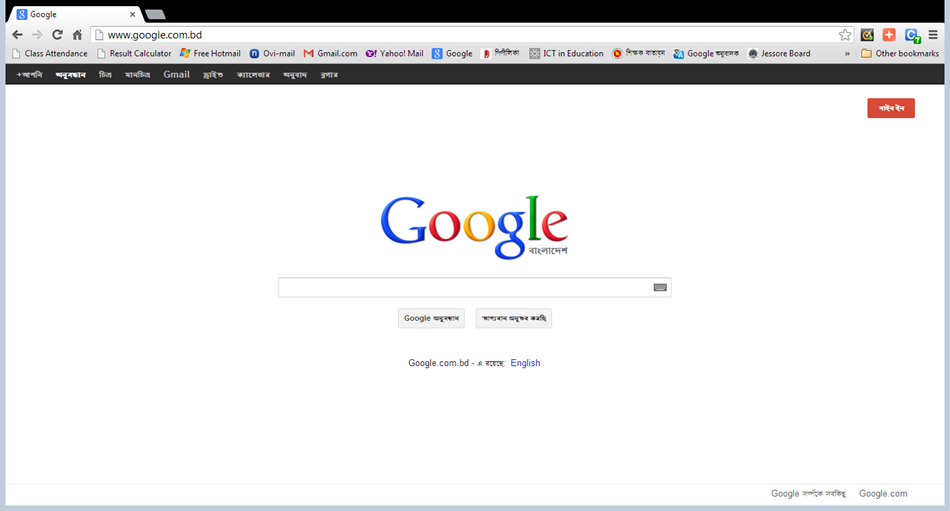 National Curriculum & Textbook Board
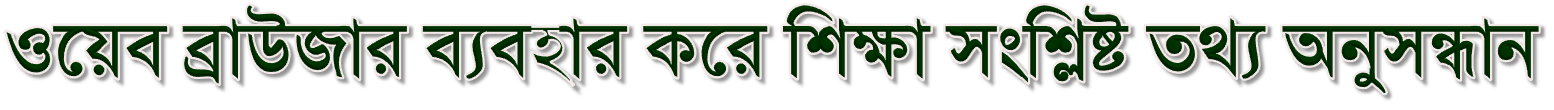 এভাবেই আমরা পেতে পারি শিক্ষা সংশ্লিষ্ট যে কোন ওয়েব সাইট থেকে যে কোন তথ্য-
যেমন.
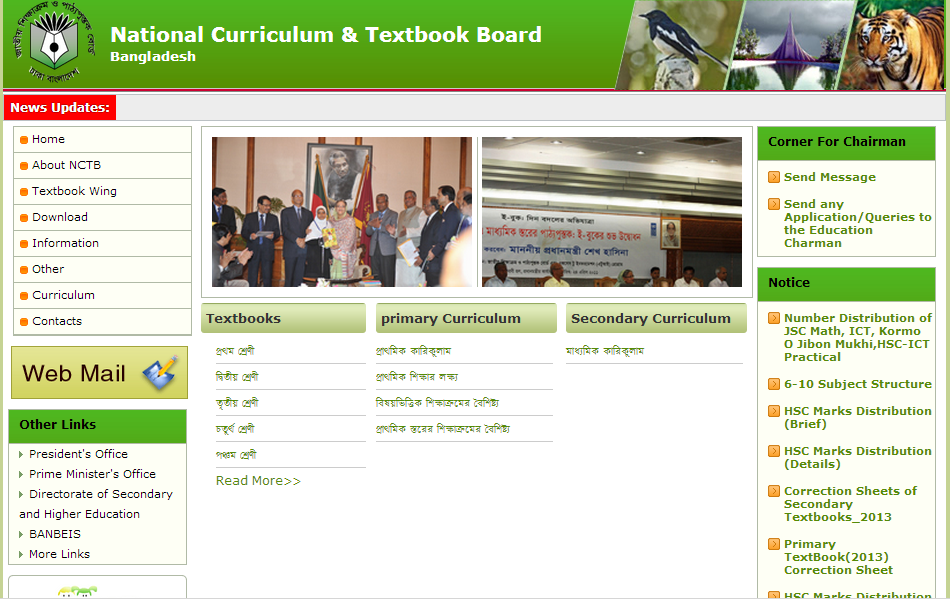 জাতীয় শিক্ষাক্রম ও পাঠ্য পুস্তক বোর্ড
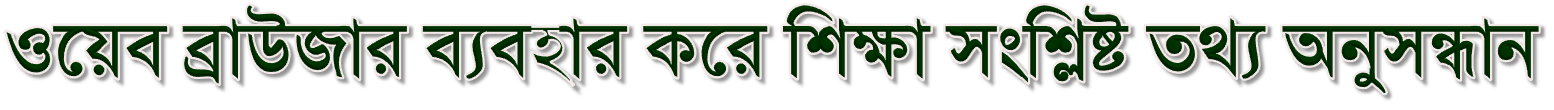 এভাবেই আমরা পেতে পারি শিক্ষা সংশ্লিষ্ট যে কোন ওয়েব সাইট থেকে যে কোন তথ্য-
যেমন.
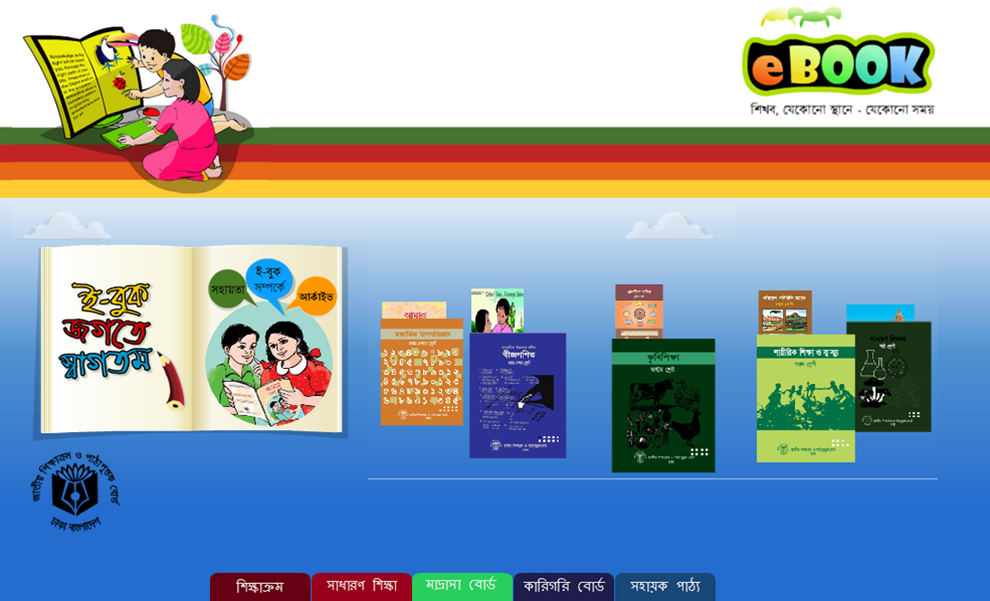 জাতীয় ই-বুক
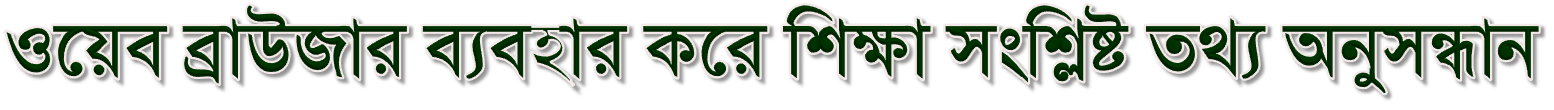 এভাবেই আমরা পেতে পারি শিক্ষা সংশ্লিষ্ট যে কোন ওয়েব সাইট থেকে যে কোন তথ্য-
যেমন.
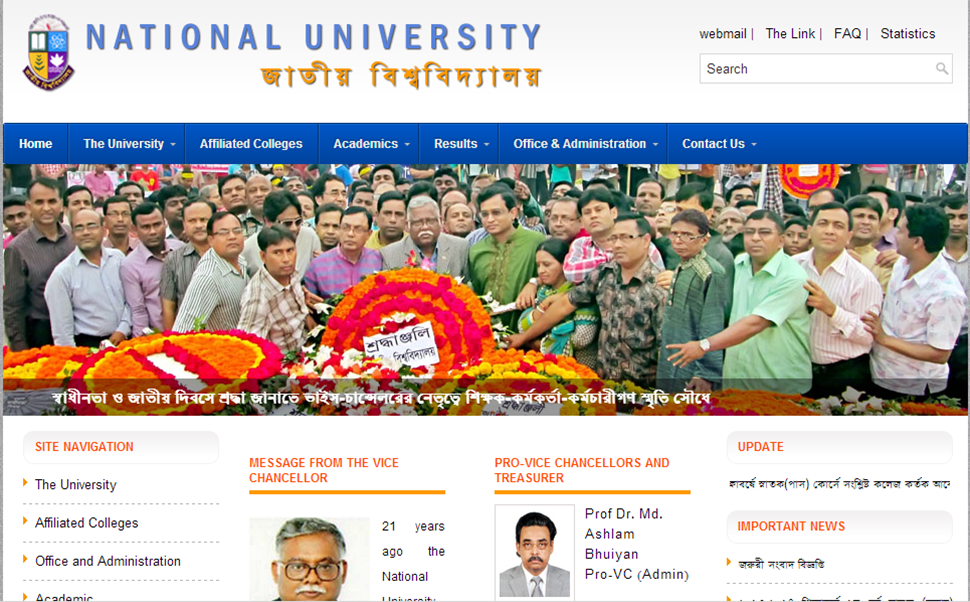 জাতীয় বিশ্ববিদ্যালয়
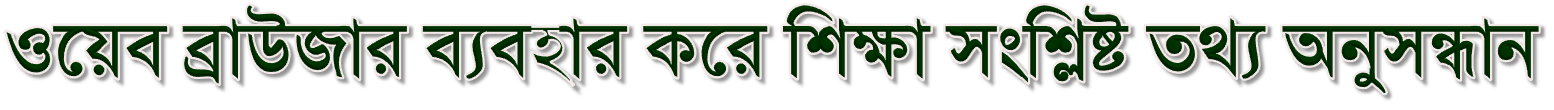 এভাবেই আমরা পেতে পারি শিক্ষা সংশ্লিষ্ট যে কোন ওয়েব সাইট থেকে যে কোন তথ্য-
যেমন.
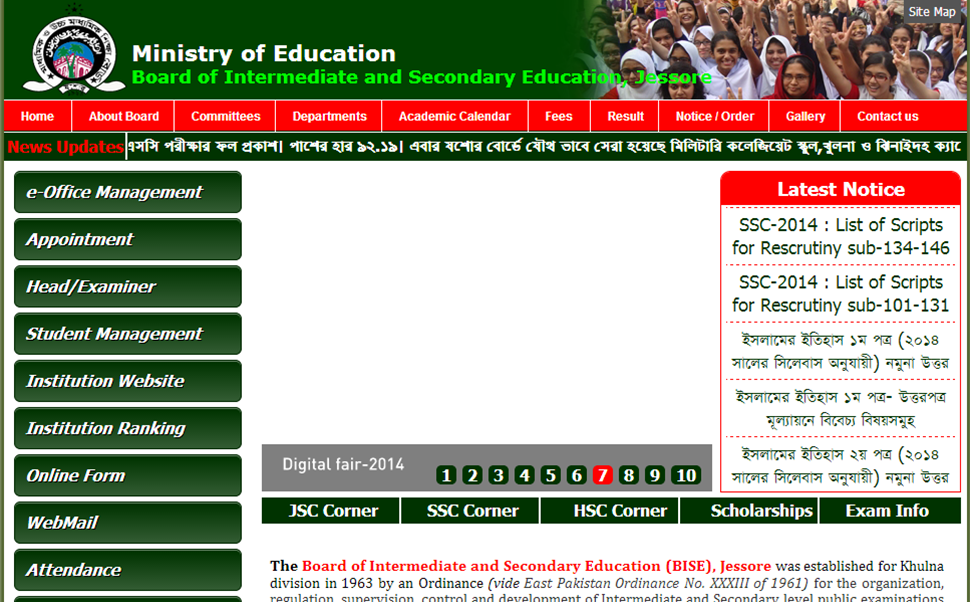 শিক্ষাবোর্ড
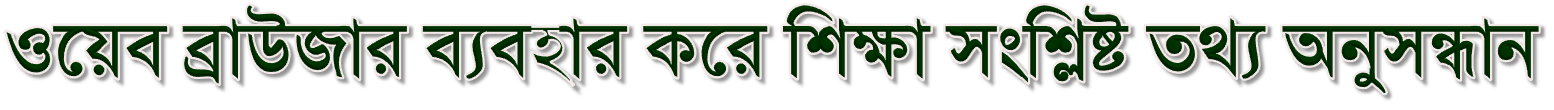 এভাবেই আমরা পেতে পারি শিক্ষা সংশ্লিষ্ট যে কোন ওয়েব সাইট থেকে যে কোন তথ্য-
যেমন.
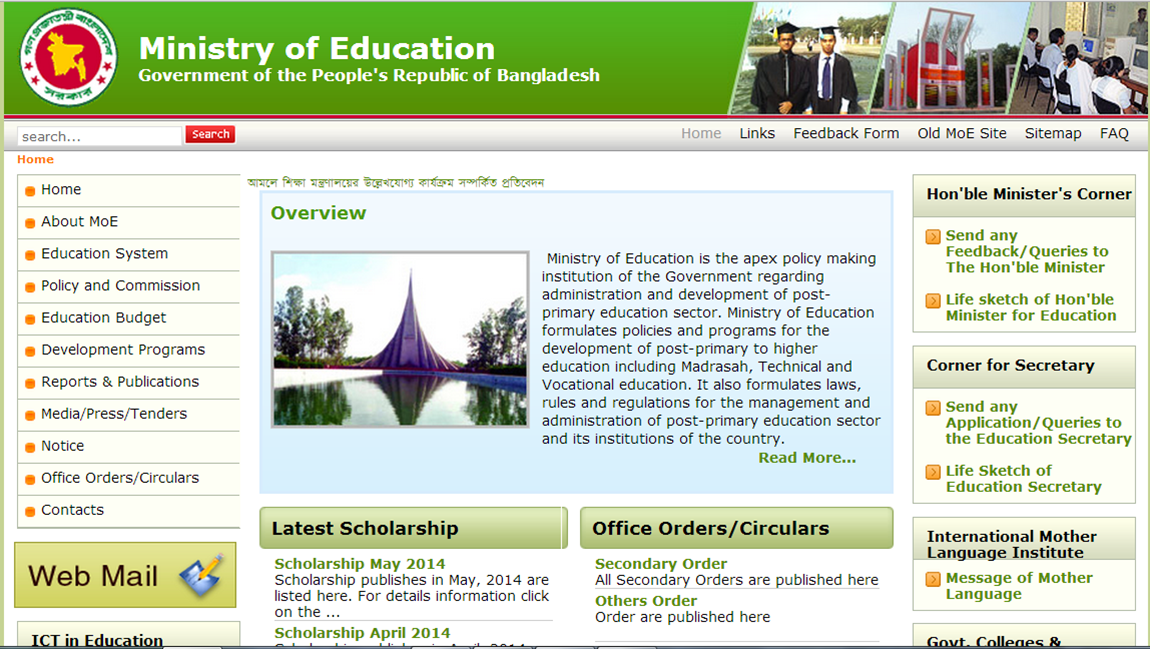 শিক্ষা মন্ত্রনালয়
ইত্যাদি
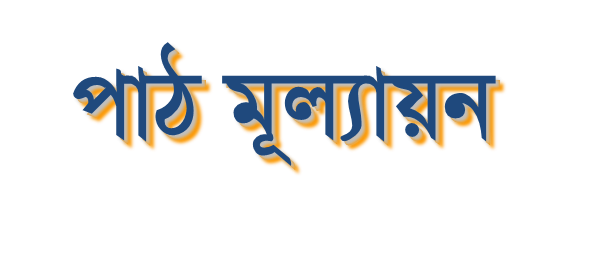 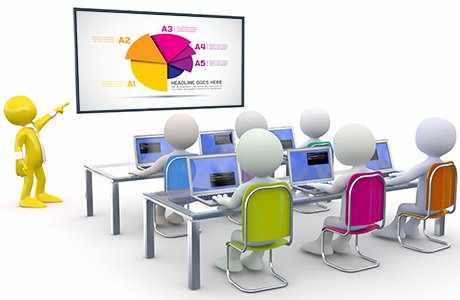 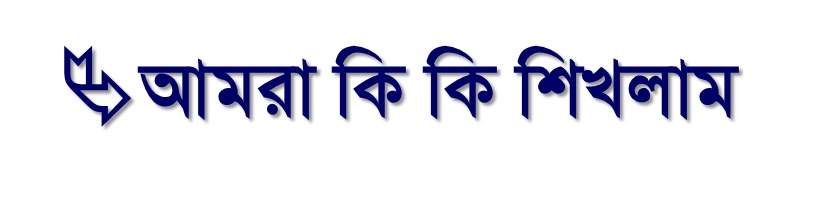 শিক্ষা ক্ষেত্রে ইন্টানেটের ভূমিকা।
শিক্ষা ব্যবস্থায় কোন কেন ক্ষেত্রে ইন্টারনেটের ব্যবহার রয়েছে।
ওয়েব ব্রাউজার ব্যবহার করে শিক্ষা সংশ্লিষ্ট তথ্য অনুসন্ধান।
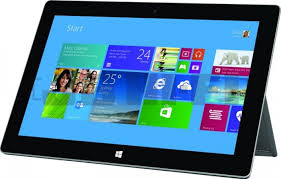 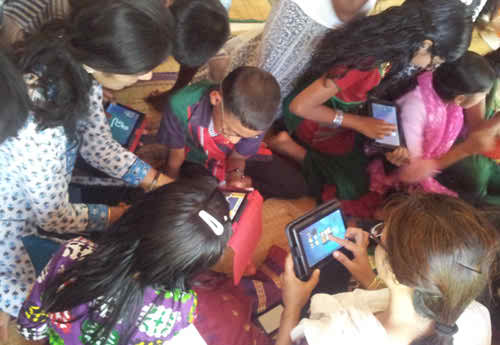 ট্যাবলেট
ট্যাবলেট এর মাধ্যমে ক্লাস
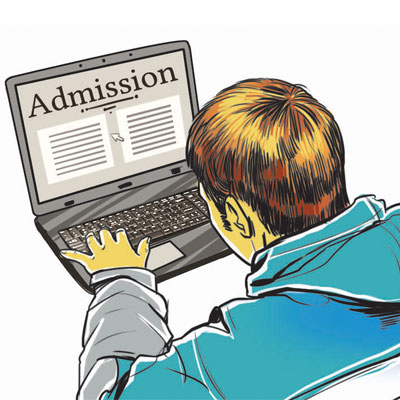 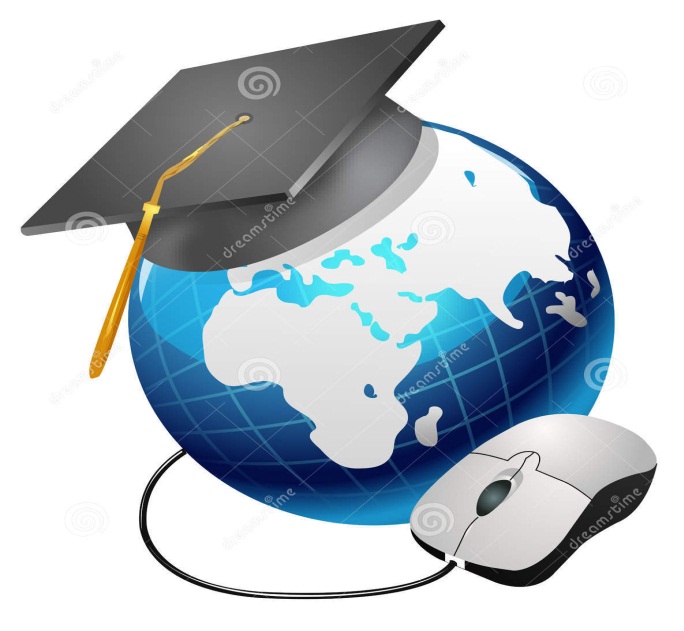 শিক্ষায় 
ইন্টারনেট কি?
ছাত্র ছাত্রী পড়ালেখা করতে করতে কোনো একটা বিষয় বুঝতে না পারলে সে ইন্টারনেটে সেটি অনুসন্ধান তাহলে সে তার উত্তরটি পেয়ে যাবে আর এটাকে শিক্ষায় ইন্টারনেট বলে।
ইন্টারনেট ব্যবহার উপযোগী মাধ্যম গুলো
মডেম
কম্পিউটার
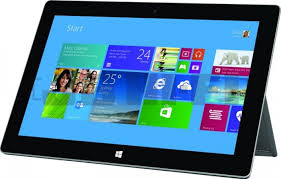 মাউস
পেন ড্রাইব
ট্যাবলেট
ইন্টারনেট ব্যবহার উপযোগী মাধ্যম গুলো
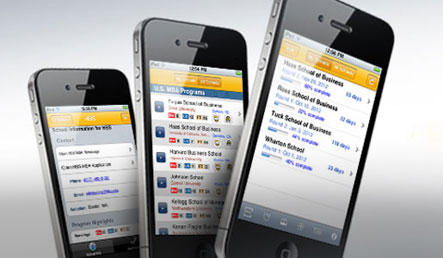 ভর্তির রেজিষ্ট্রশন করা যাচ্ছে ইন্টারনেট নির্ভর মোবাইলের মাধ্যমে।
শিক্ষা সংক্রান্ত তথ্যের জন্য এখন আর নোটিশ বোর্ড দেখার প্রয়োজন পড়ে না।
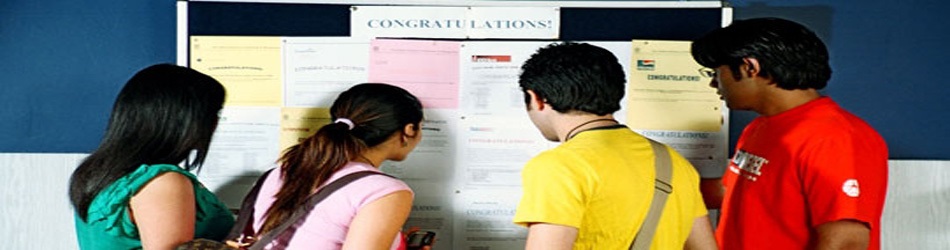 ওয়েব ব্রাউজার ব্যবহার করে শিক্ষা সংক্রান্ত তথ্য অনুসন্ধানের জন্য প্রয়োজন ইন্টারনেট যুক্ত কম্পিউটার।
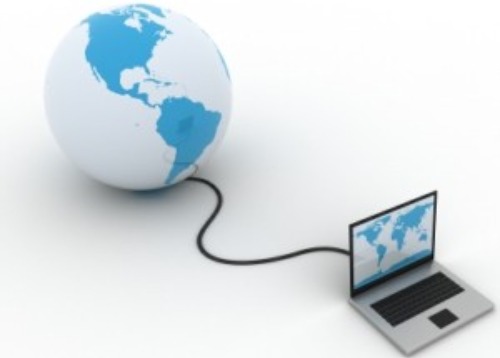 ওয়েব ব্রাউজার হিসেবে প্রয়োজন যে কোন ওয়েব ব্রাউজার সফট্‌ওয়্যার
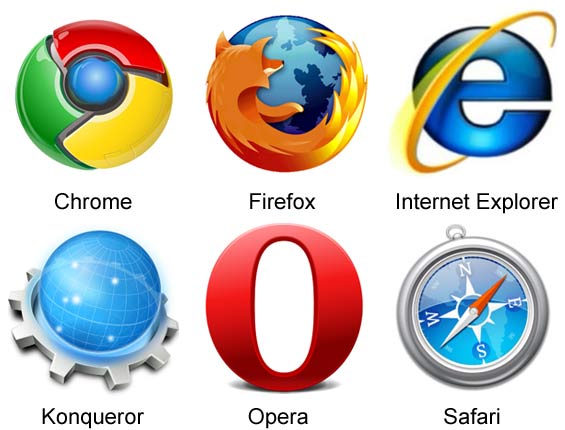 শিক্ষায় ইন্টারনেটের গুরুত্ব
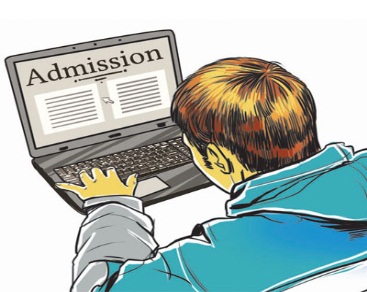 দেশি-বিদেশী বিশ্ববিদ্যালয়ে ভর্তির আবেদন করা যায় ইন্টারনেটের মাধ্যমে।
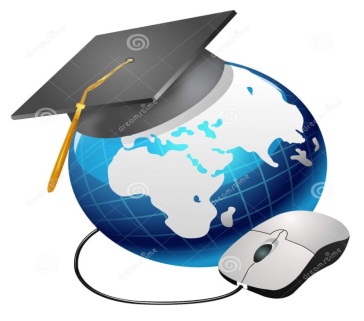 ইন্টারনেটের কল্যানে ঘরে বসেই দেশি-বিদেশী যে কোন ডিগ্রী অর্জন করা সম্ভব।
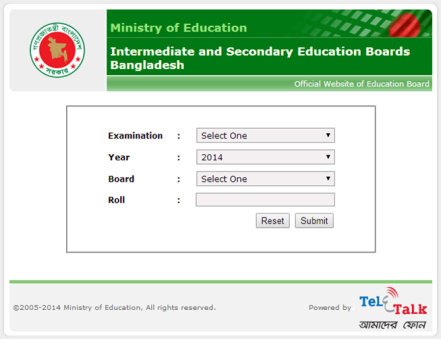 এখন সহজেই পরীক্ষার ফলাফল জানা যায় ইন্টারনেটের মাধ্যমে।
ইন্টারনেটের কল্যানে মোবাইল ফোনে SMS এর মাধ্যমে ফলাফল জানা যায়।
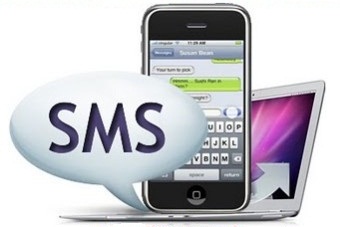 মুদ্রিত বইয়ের প্রতিলিপি
অনলাইনেটে বই পড়া যায় সাইট….
ই-বুক...
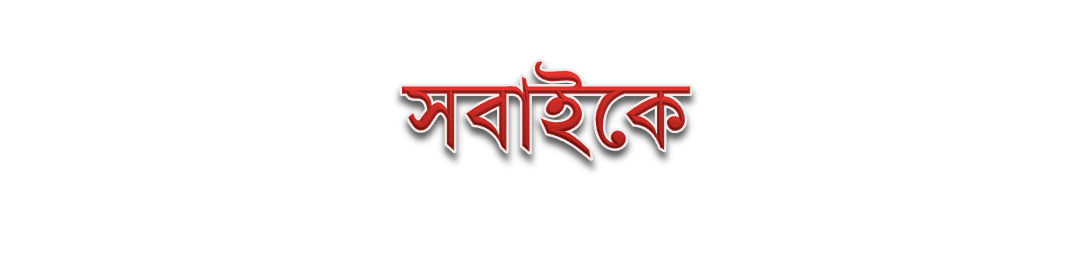 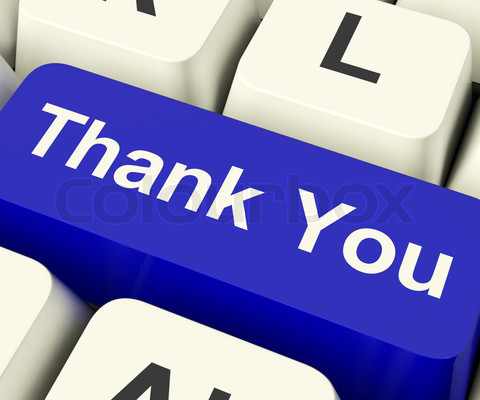